Výkon regionálních funkcí v Jihomoravském kraji v roce 2014 v celostátním srovnání
Porada ředitelů pověřených knihoven Jihomoravského kraje
Městská knihovna Hodonín
22. 6. 2015
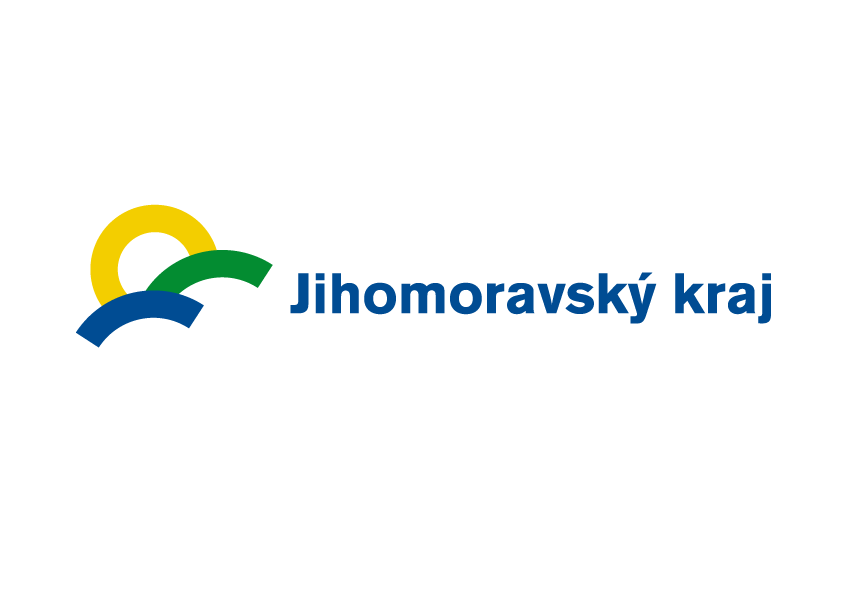 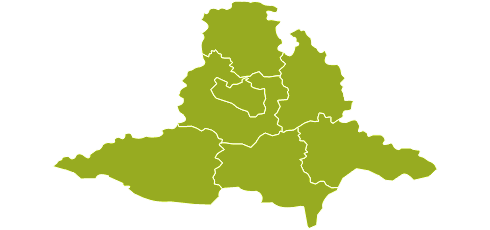 VÝVOJ FINANCOVÁNÍ – DOTACE KRAJŮ
POČET OBSLUHOVANÝCH KNIHOVEN V ROCE 2014
Počet obsluhovaných knihoven celkem = 5987
POČET METODIKŮ
POČET OBSLUHOVANÝCH KNIHOVEN NA 1 PK V ČR
POČET OBSLUHOVANÝCH KNIHOVEN NA 1 METODIKA V ČR
ZMĚNY V JMK OD 1. 1. 2014
Od 1. ledna 2014 bylo převedeno regionální oddělení Městské knihovny Blansko a Městské knihovny Boskovice pod Moravskou zemskou knihovnu v Brně, která se stala pověřenou knihovnou pro okres Blansko. Byly vypovězeny Dohody o poskytování služeb mezi jednotlivými obsluhovanými knihovnami a bývalými pověřenými knihovnami a uzavřeny navazující smlouvy s MZK. V celém okrese Blansko se jednalo o 135 knihoven, z toho 12 knihoven profesionálních. 
Došlo ke sloučení obou regionálních pracovišť a postupnému spojování automatizovaného systému Clavius REKS, který využívaly knihovny v regionu Blansko i Boskovice. V průběhu února 2014 byla převedena data z regionálního oddělení Městské knihovny Blansko, v březnu 2014 byla sloučena data z Městské knihovny Boskovice. Po převedení a vyzkoušení celého systému bylo potřeba změnit adresy u jednotlivých připojených knihoven a knihovníky instruovat knihovníky o proběhlých změnách. 
http://www.mzk.cz/sites/mzk.cz/files/vz_rf_2014.pdf

….a to i přes zlepšující se výsledky obou pověřených knihoven v uplynulých letech a rostoucí úsilí metodiček v poskytování regionálních služeb (rekonstrukce knihoven na Boskovicku, čtoucí rodiny na Blanensku…)
NÁKUP VÝMĚNNÝCH FONDŮ A VÝDAJE NA OSOBNÍ NÁKLADY V POVĚŘENÝCH KNIHOVNÁCH JMK
POČET PRACOVNÍCH ÚVAZKŮ A OBSLUHOVANÝCH KNIHOVEN V JMK V LETECH 2012-2014
PORADENSKÁ A KONZULTAČNÍ ČINNOST V ČR
ZÁKLADNÍ SITUACE - SROVNÁNÍ
METODICKÉ NÁVŠTĚVY
Standard doporučuje návštěvu každé obsluhované knihovny 2x ročně
Průměr ČR – 1,8 metodické návštěvy
Jihomoravský kraj je uváděn spolu se Středočeským krajem mezi těmi, kde došlo ke zvýšení počtu metodických návštěv
PRŮMĚRNÝ POČET METODICKÝCH NÁVŠTĚV NA 1 OBSLOUŽENOU KNIHOVNU V ROCE 2013 V ČR
Standard
       =
2 návštěvy
PRŮMĚRNÝ POČET METODICKÝCH NÁVŠTĚV NA 1 OBSLOUŽENOU KNIHOVNU V JMK
KONZULTACE V ČR
Pokles konzultací – stále se zvětšuje objem e-mailové korespondence na úkor ústních konzultací
Co se konzultovalo nejvíce
Regionální automatizované systémy
Žádosti do grantových programů
PRŮMĚRNÝ POČET KONZULTACÍ NA 1 OBSLOUŽENOU KNIHOVNU
VZDĚLÁVÁNÍ V KNIHOVNÁCH ČR
POČET VZDĚLÁVACÍCH AKCÍ 
V KRAJÍCH
VZDĚLÁVÁNÍ V KNIHOVNÁCH ČR– ZÁKLADNÍ ÚDAJE
POČET PORAD V KRAJÍCH
PORADY
A co metodik??
Jedním z cílů regionálních funkcí podle Metodického pokynu ministerstva kultury k zajištění výkonu regionálních funkcí knihoven a jejich koordinaci na území České republiky (2014) je 
„Vyrovnání rozdílů v úrovni poskytování veřejných knihovnických a informačních služeb obyvatelům měst a malých obcí s přihlédnutím k jejich specifikům.“

Věnovat pozornost také vyrovnání rozdílů v úrovni zajišťování služeb  poskytovaných v rámci regionálních funkcí.
ROZLOŽENÍ VF V ČRPODLE ZDROJE FINANCOVÁNÍ
POČET SOUBORŮ VF NA 1 OBSLOUŽENOU KNIHOVNU
VÝZNAM REGIONÁLNÍCH FUNKCÍ PRO KNIHOVNY MALÝCH OBCÍ
Jaké máme malé knihovny - Obecní knihovna Skrchov, region Boskovicko, 105 obyvatel
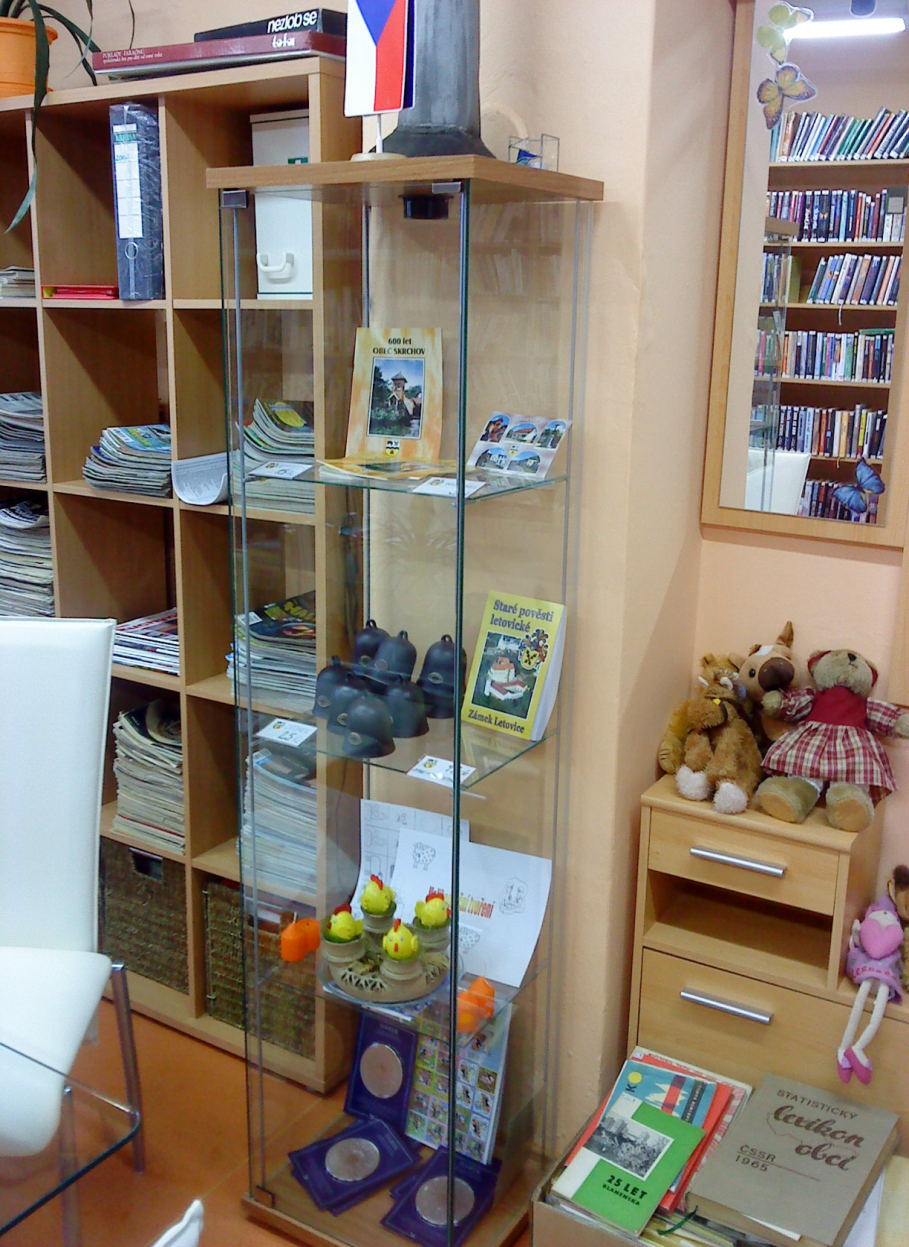 http://knihovnaskrchov.webk.cz/
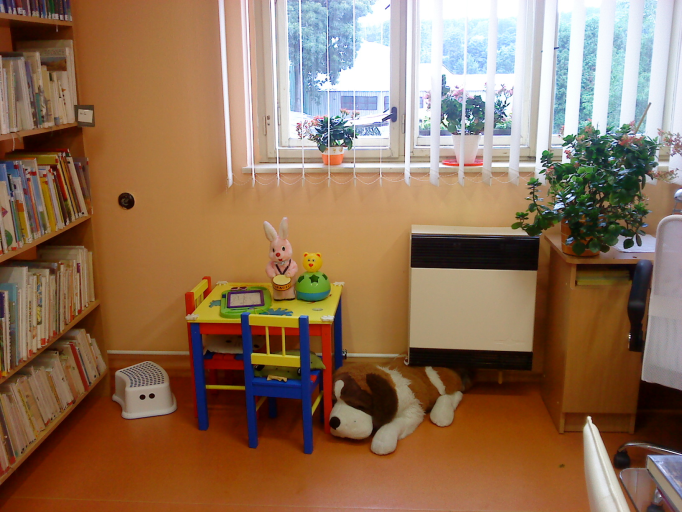 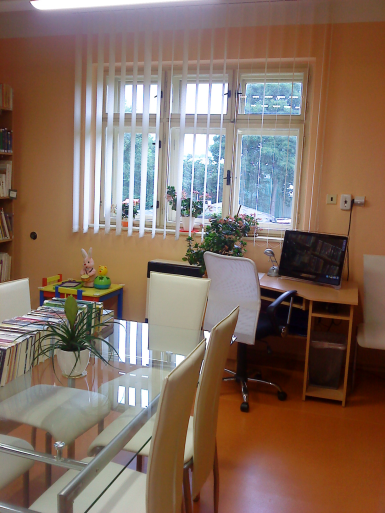 NEPROFESIONÁLNÍ KNIHOVNY V JMK
Neprofesionální knihovny jsou páteří veřejných knihovnických a informačních služeb v kraji. Věnovat pozornost nejen úrovni jimi poskytovaných služeb (podpora komunitní činnosti knihoven), 
	ale také osobnosti knihovníka, jeho vzdělanostnímu profilu, míře odbornosti a komunikačním dovednostem.

…v centru pozornosti krajské metodiky pro další období.
Děkujeme za pozornost.